IDENTIFING RESEARCH GAPS THROUGH BIBLIOMETRIC ANALYSIS
A PRACTICAL GUIDE FOR RESEARCHERS AND SCHOLARS
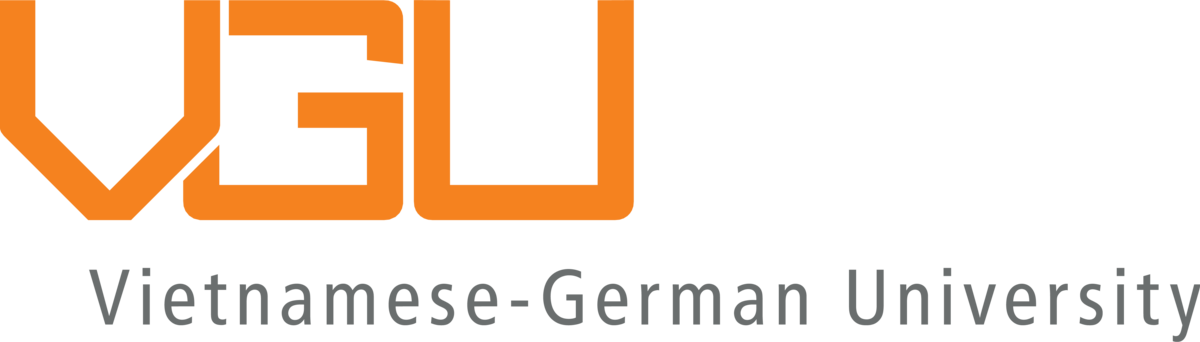 LƯƠNG ĐÌNH HẢI & PHẠM HÙNG HIỆP
LƯƠNG ĐÌNH HẢI
Vietnam National Institute of Educational Sciences
(Vietnam Journal of Educational Sciences)

luongdinhhai@vnies.edu.vn

Dinh-Hai Luong
Google Scholar | ORCID
CONTENT
Research gap
Bibliometric analysis
Practical guides
RESEARCH GAP
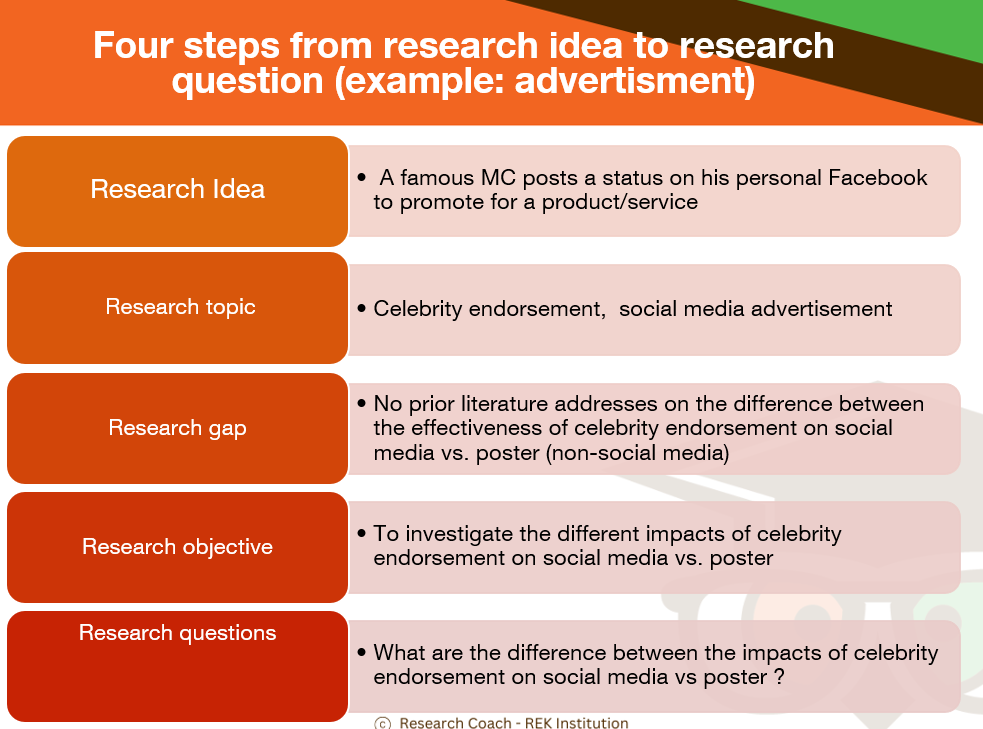 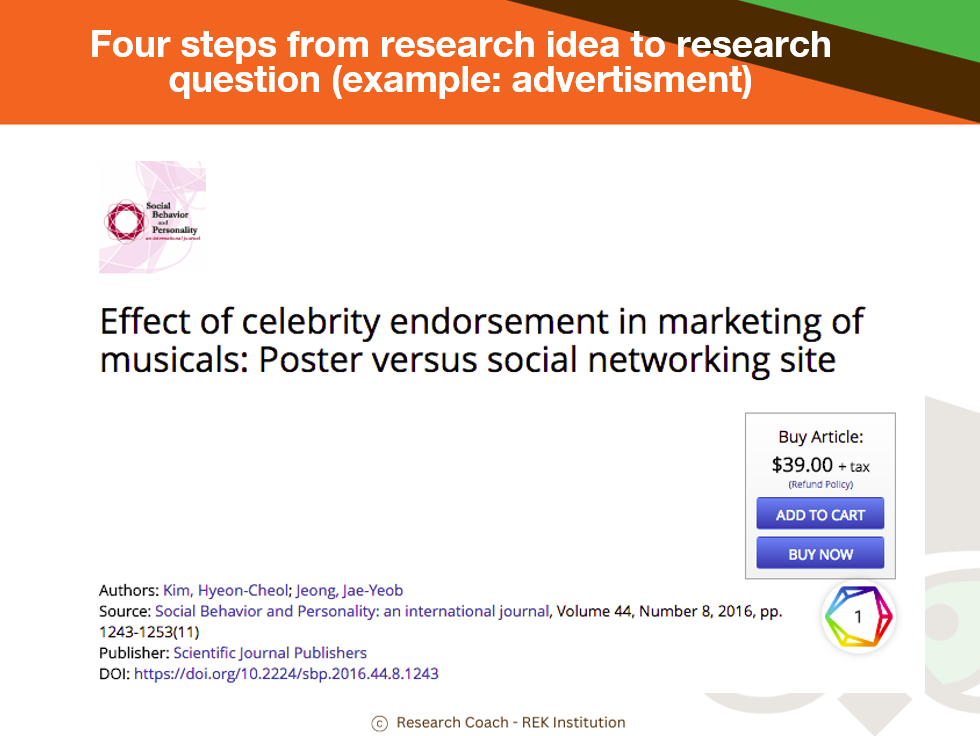 Research Gap
ALTERNATIVE STEPS
Reading 
Systematic Review,
Bibliometric, Meta analysis Papers
Research Objective
Research Question
Research Topic
Research Idea
BIBLIOMETRIC ANALYSIS
BIBLIOMETRICS
“the application of mathematical and statistical methods to books and other media of communication”
Pritchard (1969)
SOURCE: DE CANDOLLE, A. (1873). HISTOIRE DES SCIENCES ET DES SAVANTS DEPUIS DEUX SIÈCLES: SUIVIE D'AUTRES ÉTUDES SUR DES SUJETS SCIENTIFIQUES EN PARTICULIER SUR LA SÉLECTION DANS L'ESPÈCE HUMAINE. H. GEORG.
BIBLIOMETRIC ANALYSIS - COMPONENTS
Descriptive statistics: 
Number of publication, 
Citations, 
H-index, 
Ratio, 
Percentage
ect
 
Science mapping: 
Co-author analysis, 
Co-word analysis, 
Citation analysis, 
Co-citation analysis, 
Bibliography coupling analysis.
 
Content analysis
BIBLIOMETRIC ANALYSIS - DATA SOURCES
BIBLIOMETRIC ANALYSIS - SOFTWARES
VOSVIEWER
MICROSOFT EXCEL
BIBLIOMETRIX
A PACKAGE IN R
BIBLIOMETRIC ANALYSIS - EXAMPLE
BIBLIOMETRIC ANALYSIS - EXAMPLE
BIBLIOMETRIC ANALYSIS - EXAMPLE
BIBLIOMETRIC ANALYSIS - EXAMPLE
BIBLIOMETRIC ANALYSIS - EXAMPLE
BIBLIOMETRIC ANALYSIS - EXAMPLE
BIBLIOMETRIC ANALYSIS - EXAMPLE
BIBLIOMETRIC ANALYSIS - EXAMPLE
BIBLIOMETRIC ANALYSIS - EXAMPLE
BIBLIOMETRIC ANALYSIS - EXAMPLE
IDENTIFING RESEARCH GAPS 
THROUGH BIBLIOMETRIC ANALYSIS?
No research gap was represented
BIBLIOMETRICS
Literature Review 
(Research Gaps)
Publication
Ranking
PRACTICAL GUIDES - ANNUAL PRODUCTION
Bibliometric Analysis of Research Trends on Quantum-Dot-Sensitized Solar Cells over Two Decades
A Bibliometric Analysis of Scientific Research in Turkey on National Parks Between 2002 and 2021
PRACTICAL GUIDES - STRENGTH VS WEAKNESS
Science beyond English: to what extent do Vietnamese scholars publish in non-English languages?
PRACTICAL GUIDES - IMPACT SCHOLARS
Source: Luong Dinh Hai
PRACTICAL GUIDES - RESEARCH COMMUNITY
A bibliometric review of research on international student mobilities in Asia with Scopus dataset between 1984 and 2019
PRACTICAL GUIDES - COUNTRIES’ COLLABORATIONS
A bibliometric review of research on international student mobilities in Asia with Scopus dataset between 1984 and 2019
PRACTICAL GUIDES - RELEVANT SOURCES
A bibliometric review of research on international student mobilities in Asia with Scopus dataset between 1984 and 2019
PRACTICAL GUIDES - RESEARCH THEMES
Science mapping the knowledge base on microlearning: using Scopus database between 2002 and 2021
PRACTICAL GUIDES - RESEARCH THEMES
A bibliometric review of research on international student mobilities in Asia with Scopus dataset between 1984 and 2019
PRACTICAL GUIDES - TAXONOMY
Science mapping the knowledge base on microlearning: using Scopus database between 2002 and 2021
PRACTICAL GUIDES
 - TOPICS
Science mapping the knowledge base on microlearning: using Scopus database between 2002 and 2021
PRACTICAL GUIDES
 - TOPICS
Science mapping the knowledge base on microlearning: using Scopus database between 2002 and 2021
PRACTICAL GUIDES
 - SUGGESTION TOPICS
What do we know and what should
we research about employer brand? 
A bibliometric analysis
LITERATURE REVIEW
PUBLICATION
(including identify research gaps)
THANK YOU FOR LISTENING